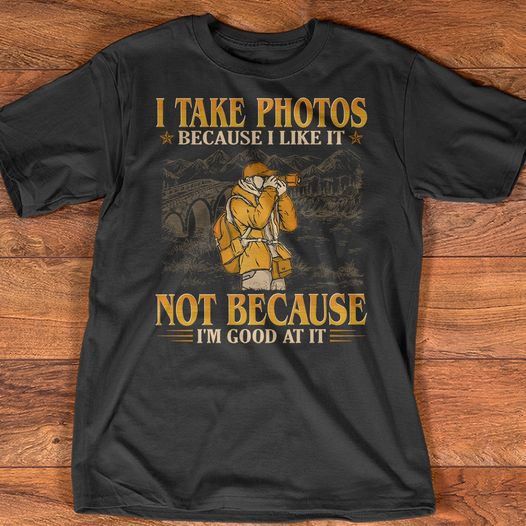 INDIAN RIVER PHOTO CLUB
MEMBERS COLOR SLIDE CONTEST
JULY 28, 2022
“ABSTRACT”
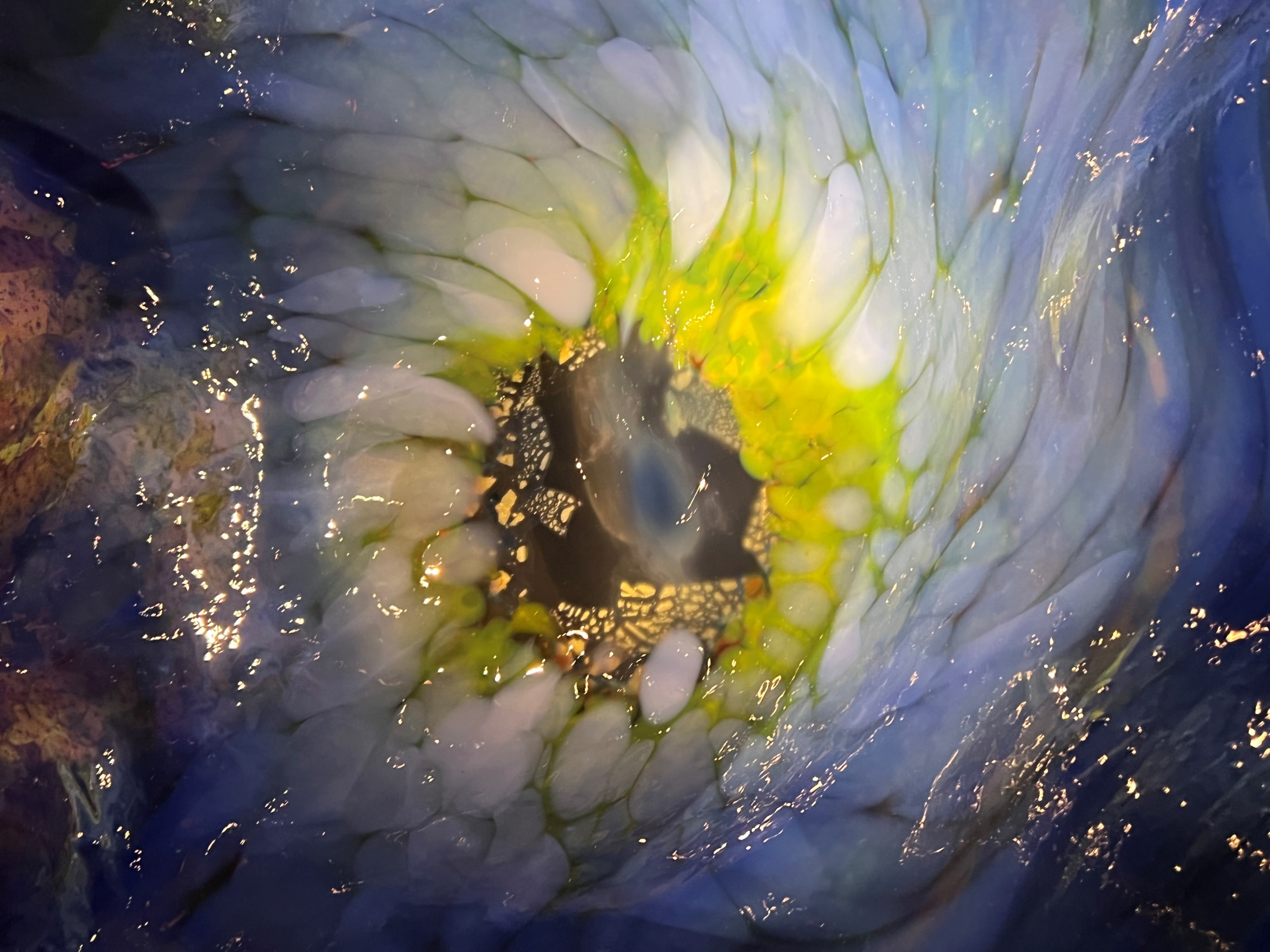 1 C
CREATION
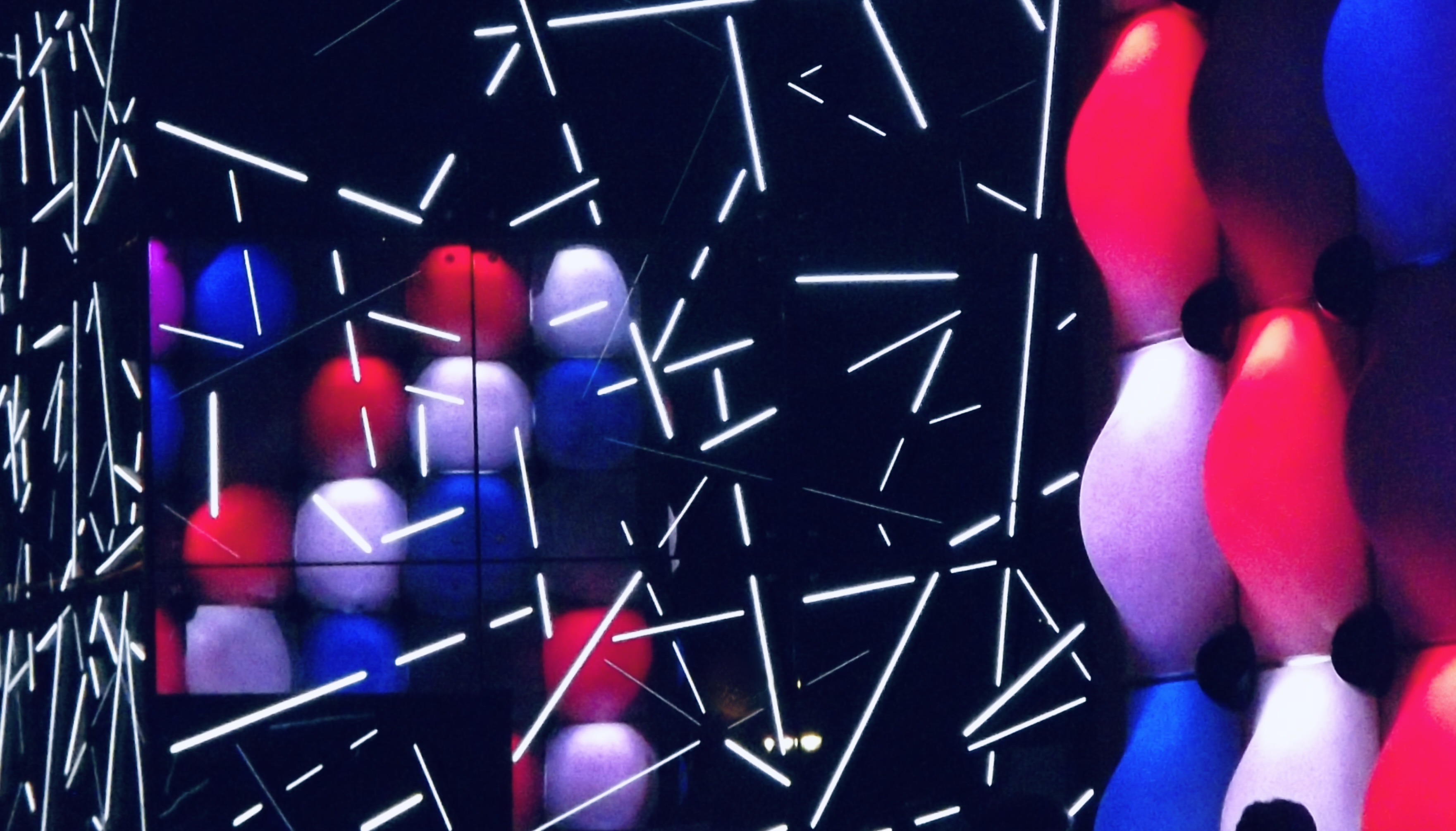 2 C
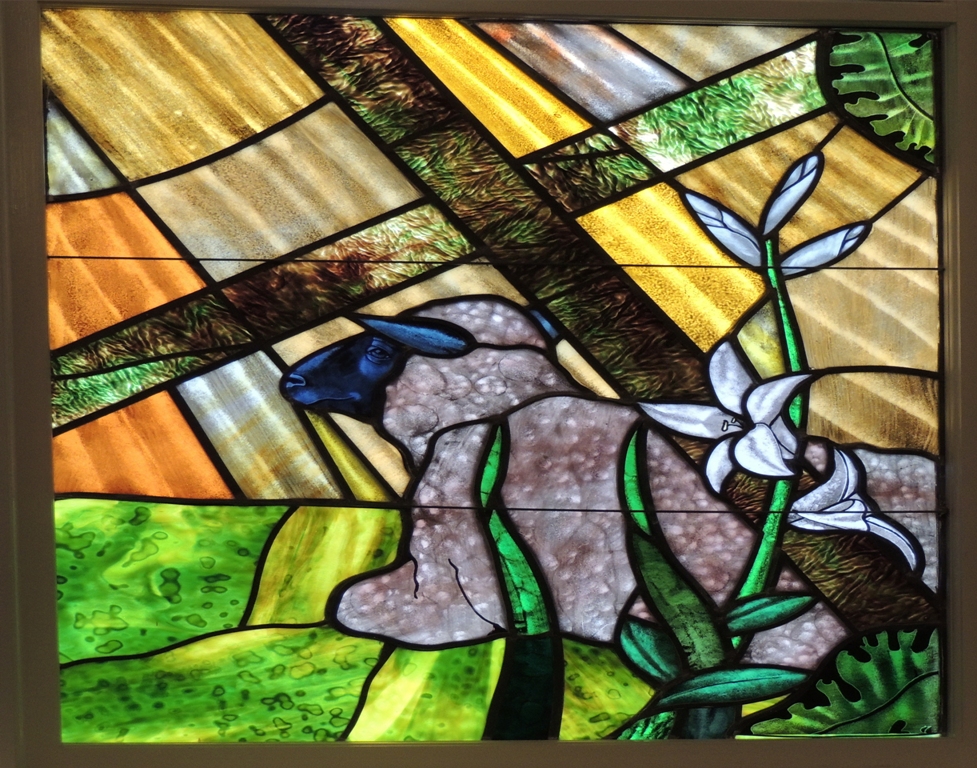 3 C
LAMB OF GOD
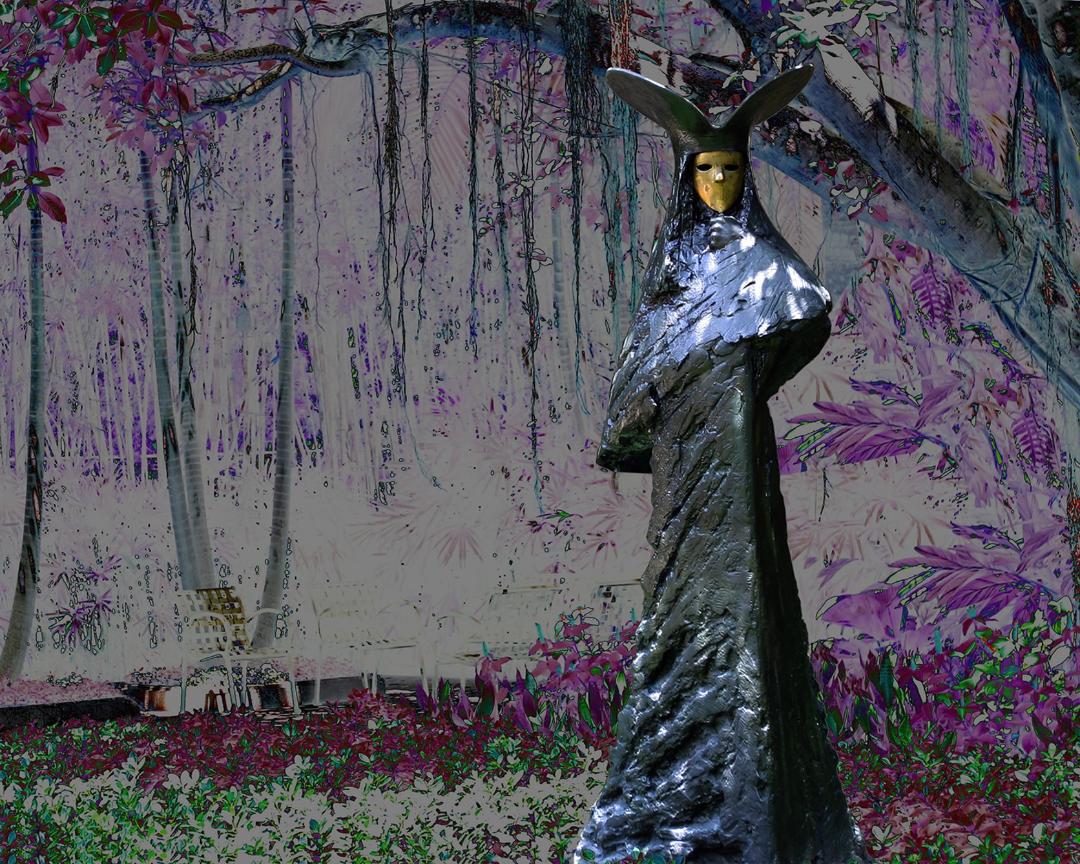 4 C
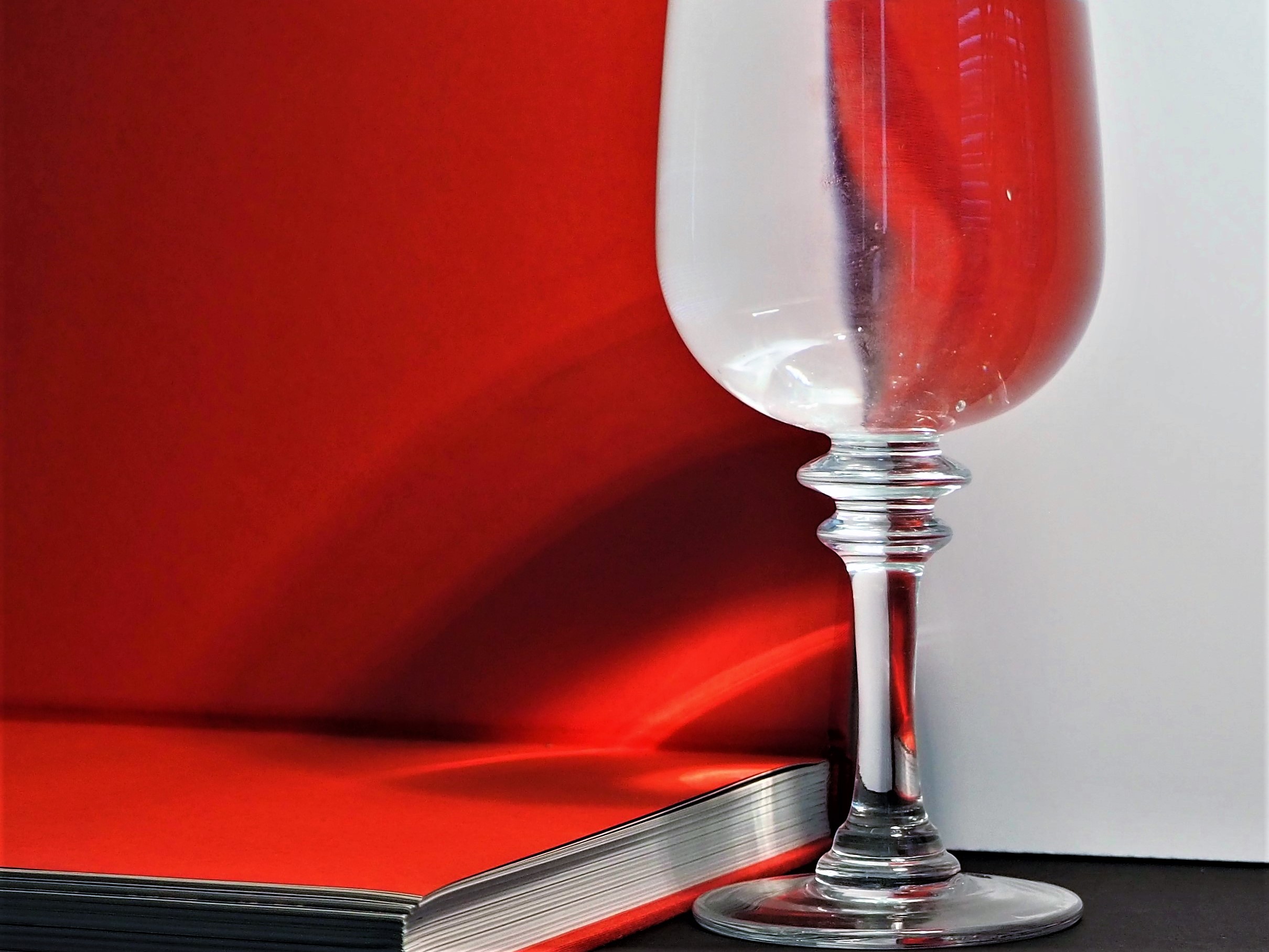 5 C
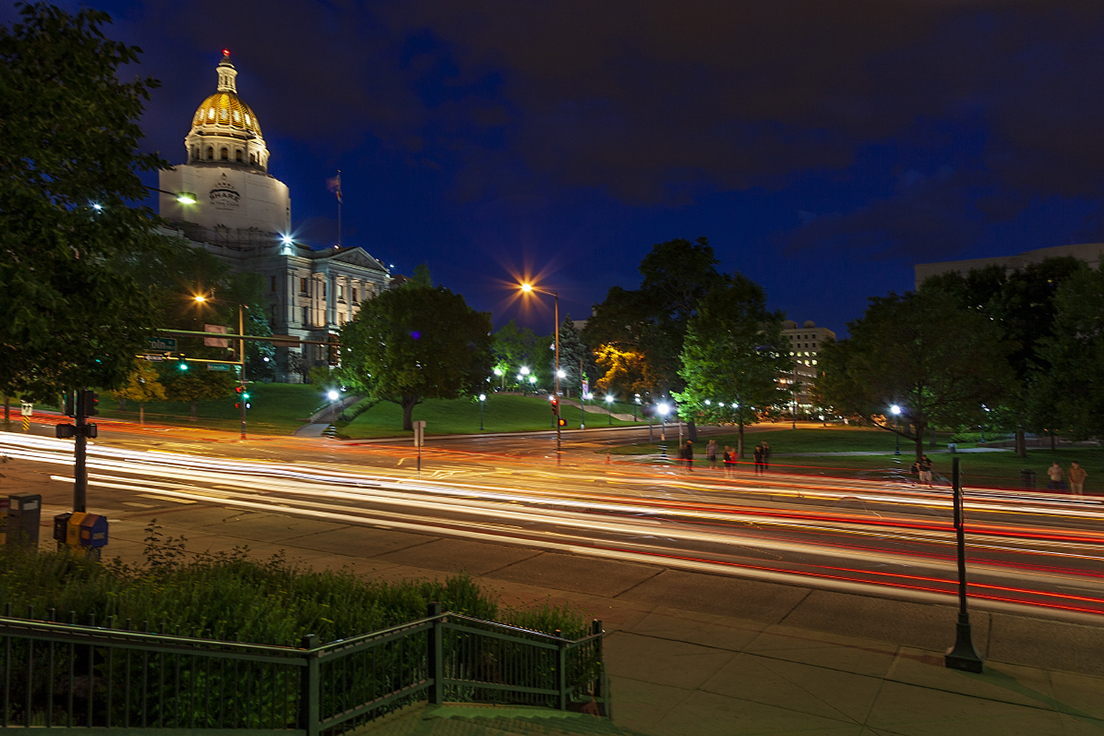 6 C
BUS STOP
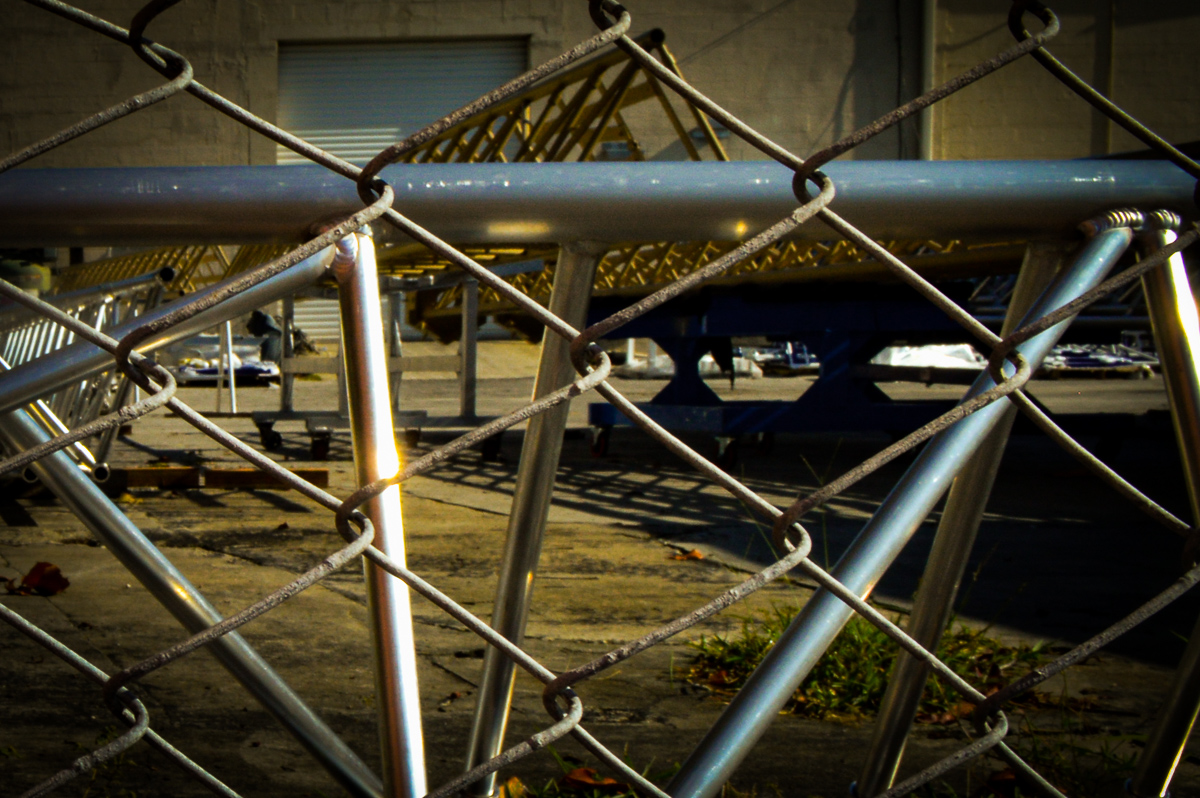 7 C
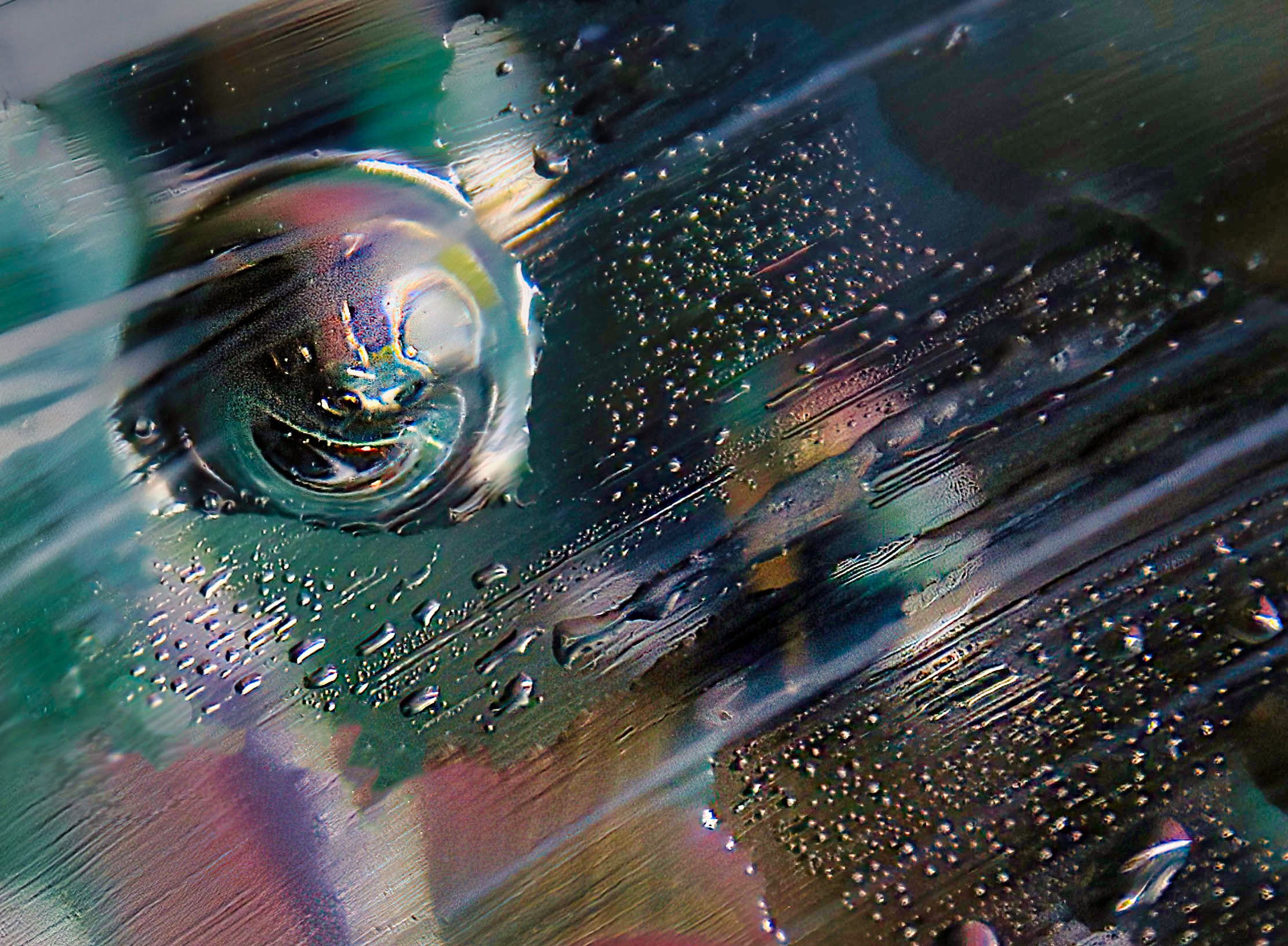 8 C
BUBBLE #12
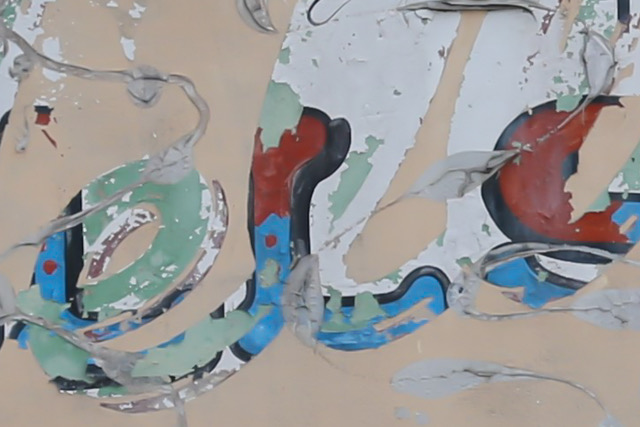 9 C
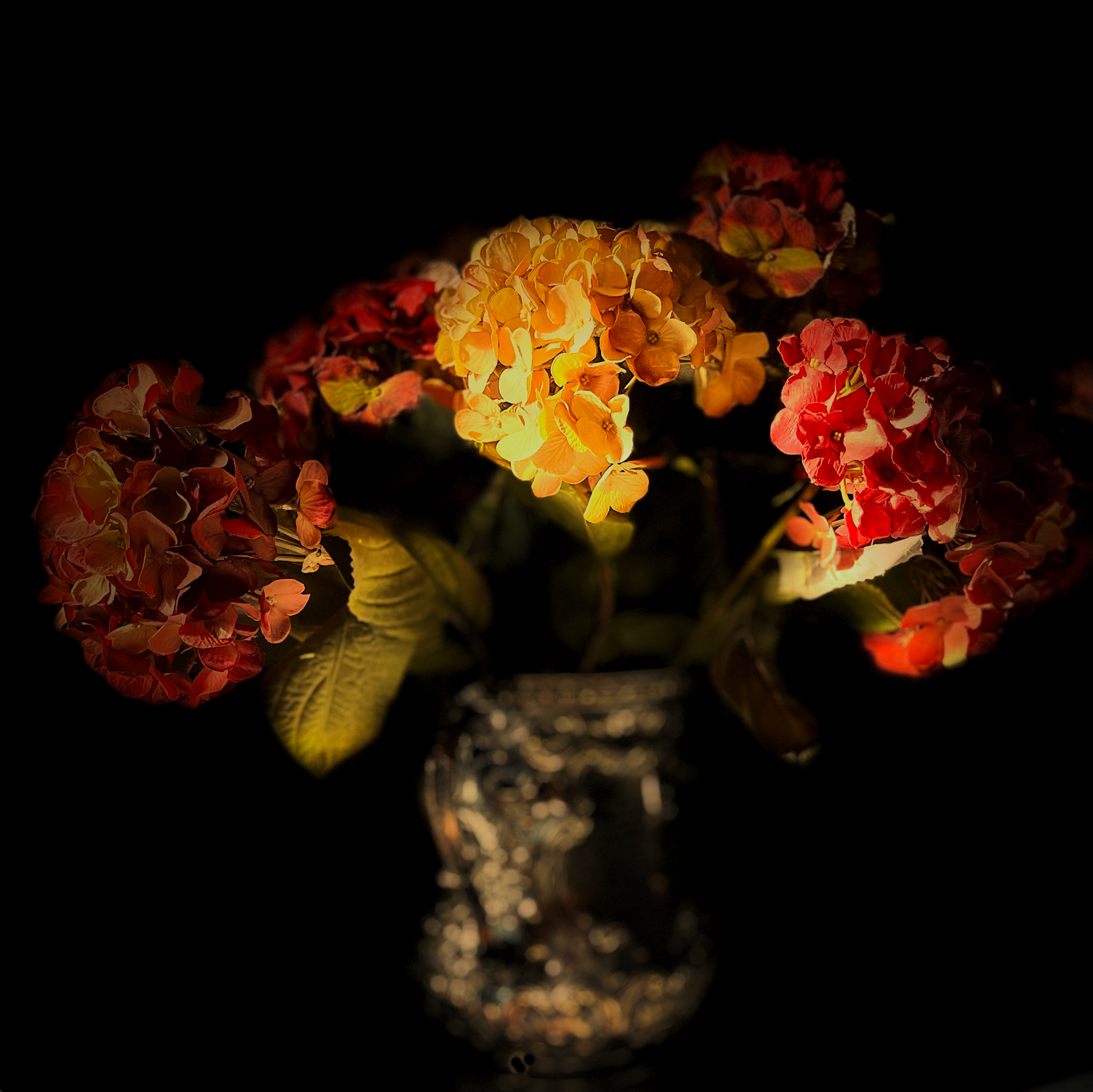 10 C
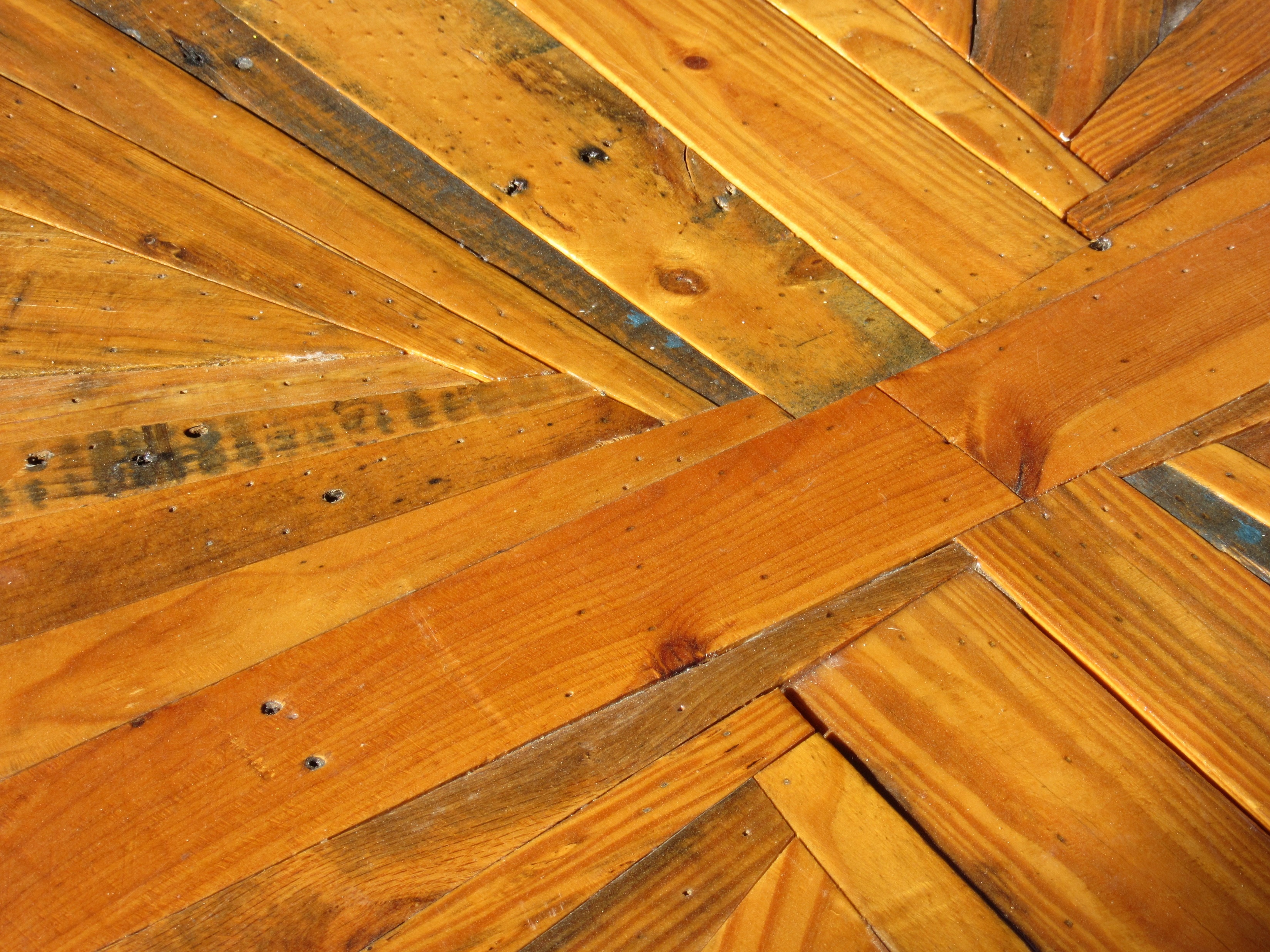 11 C
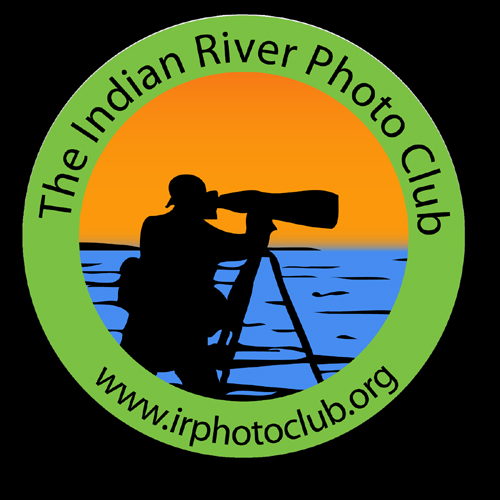 THANK YOU FOR YOUR PARTICIPATION